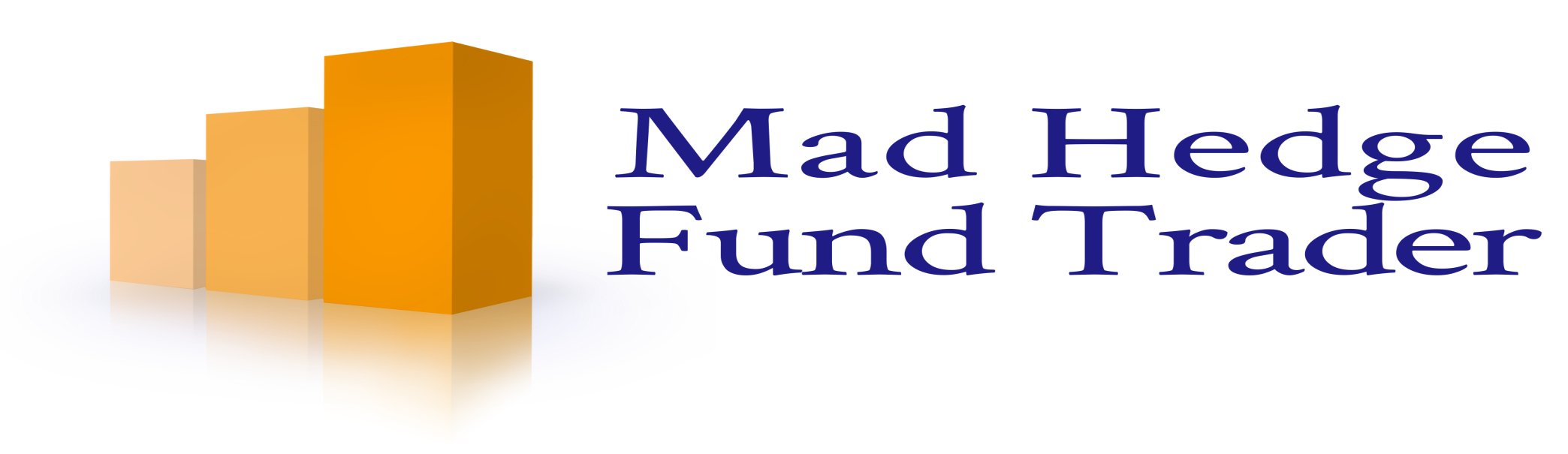 Mad Day Trader
Bill Davis
Webinar – November 15, 2017
Long Term
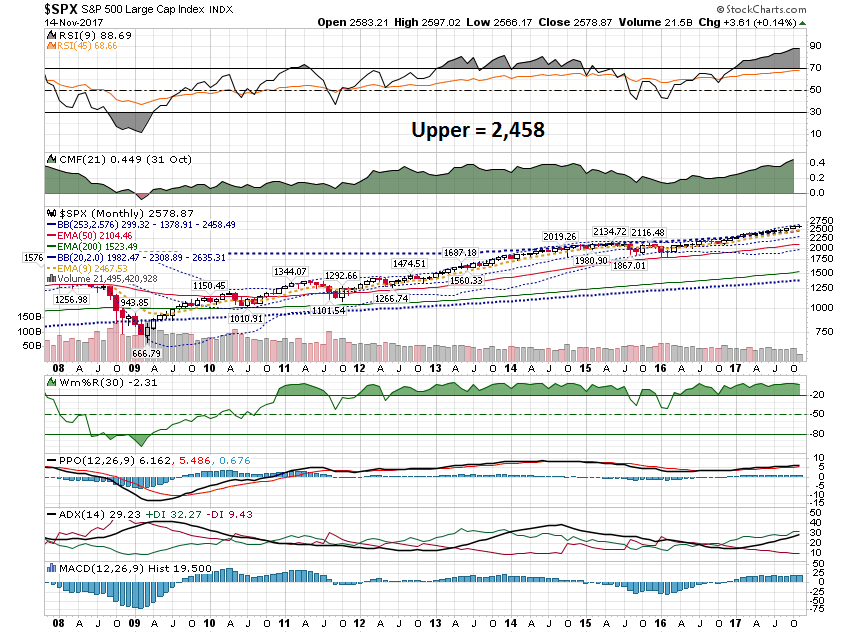 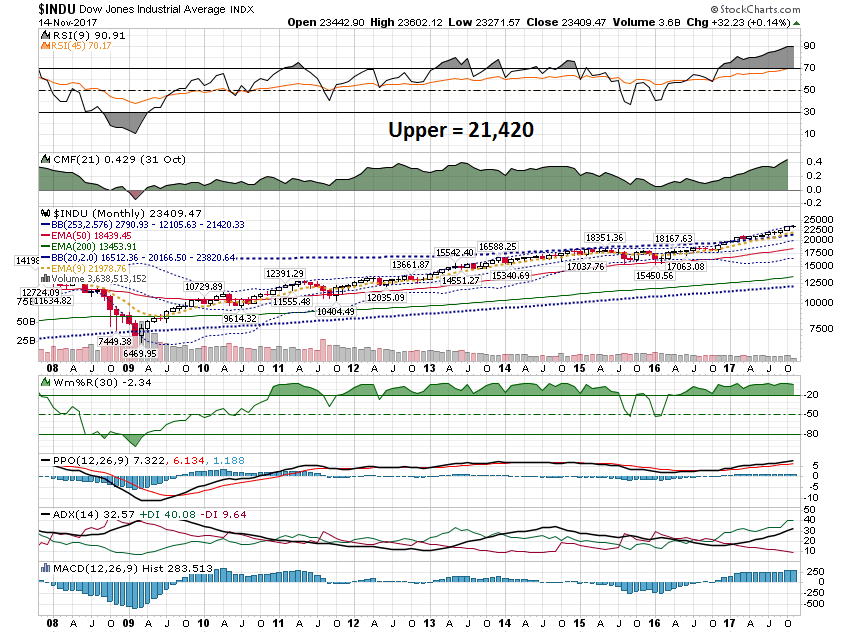 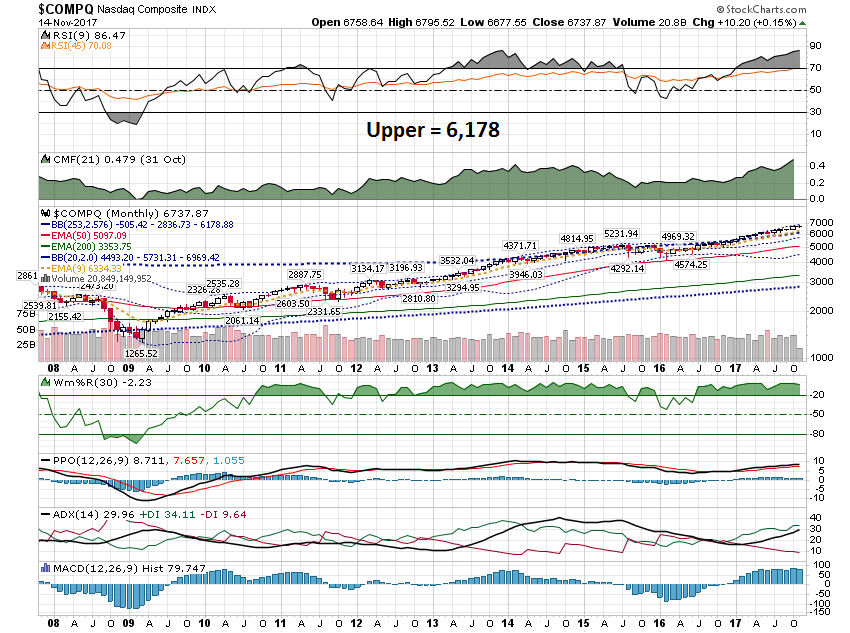 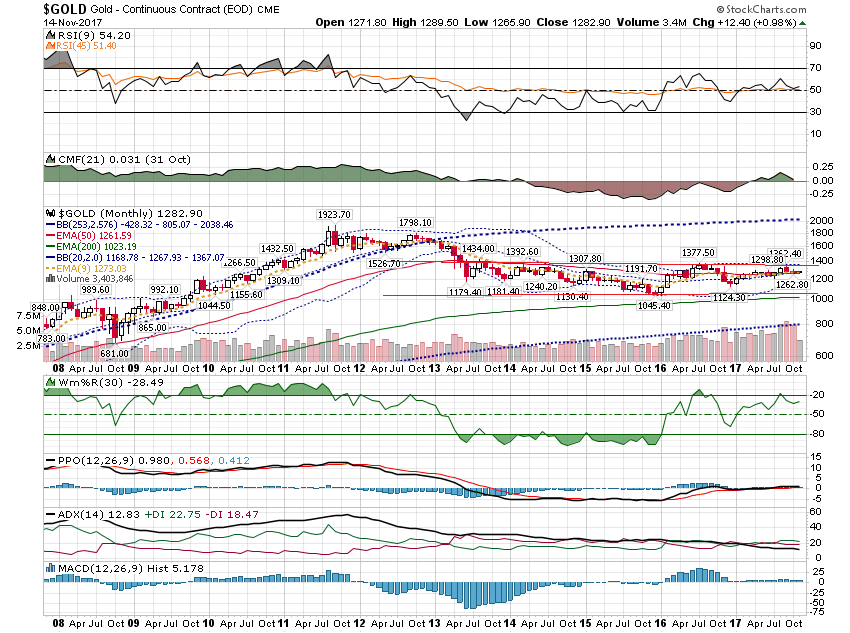 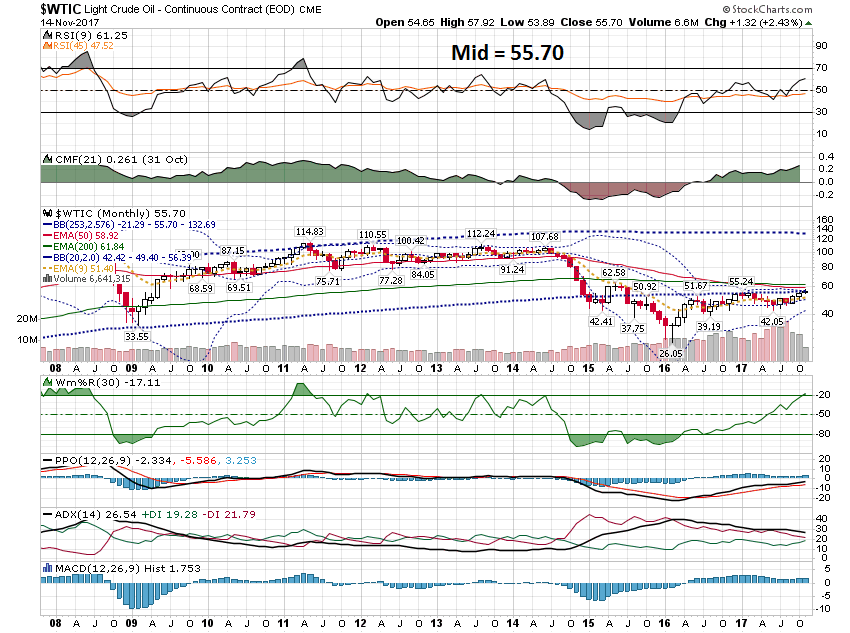 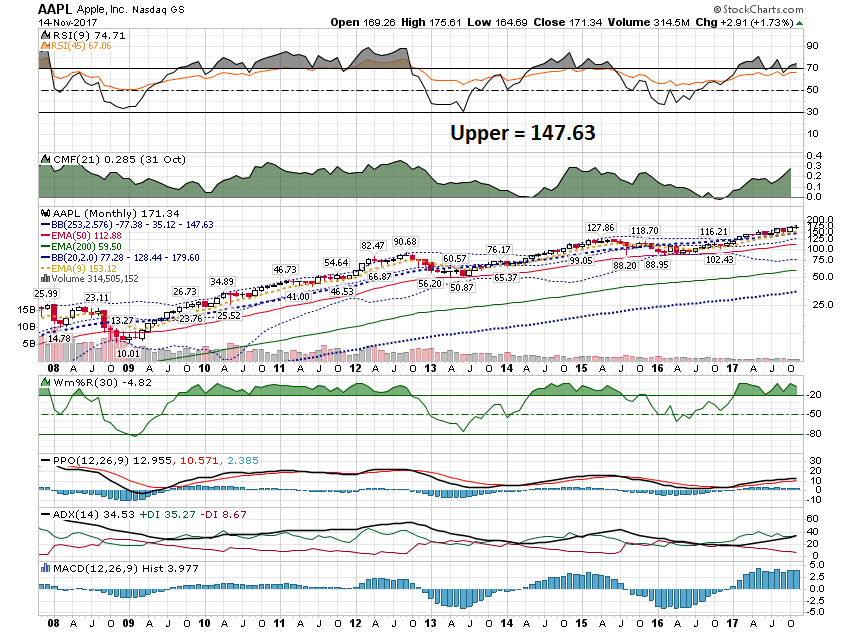 Short Term
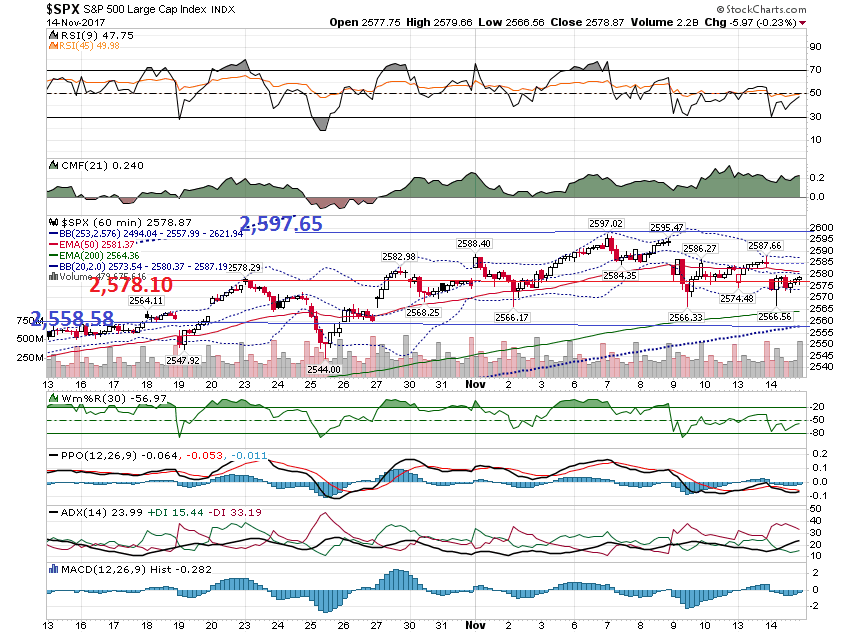 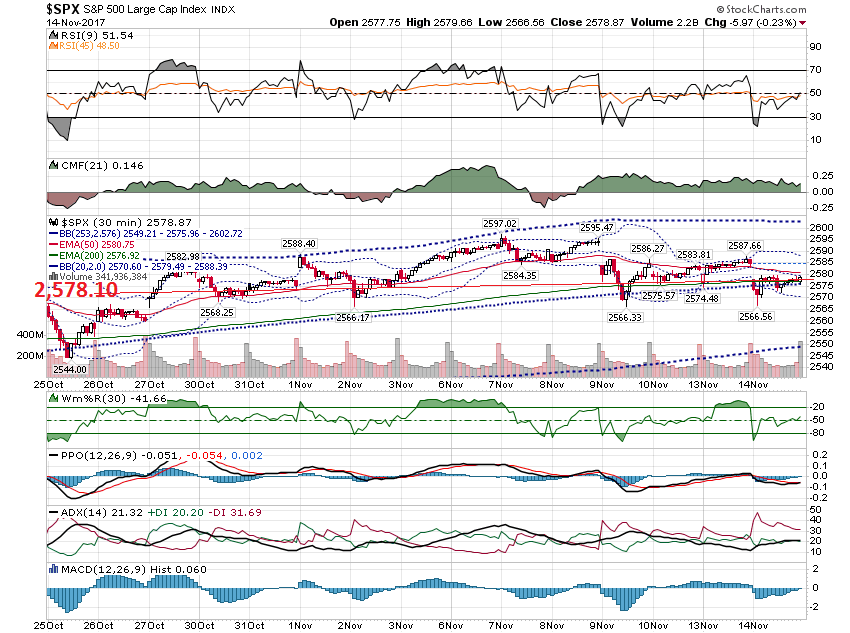 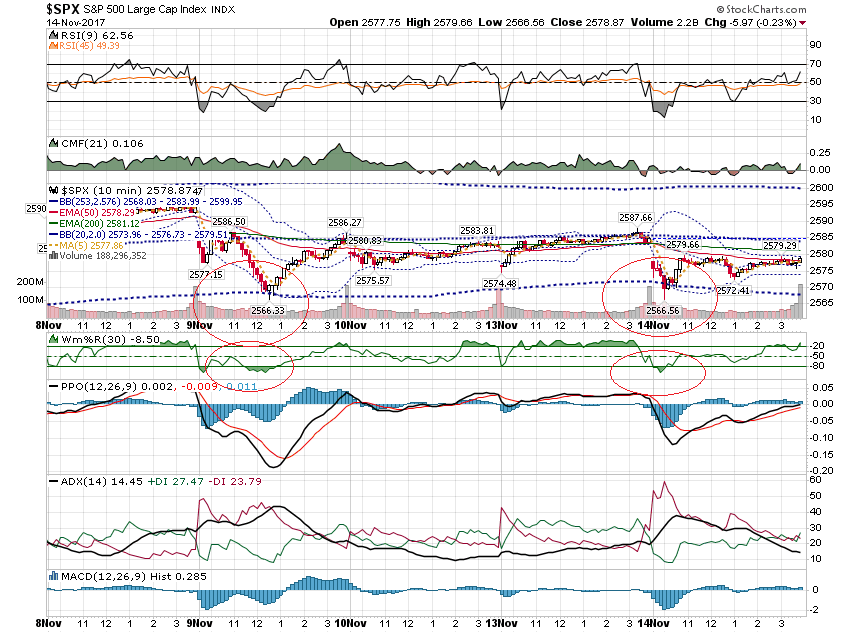 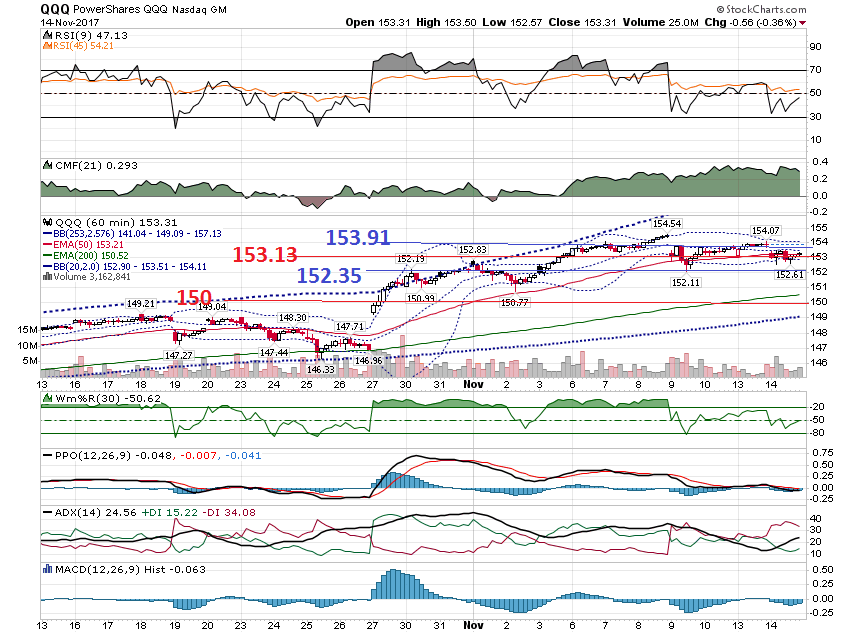 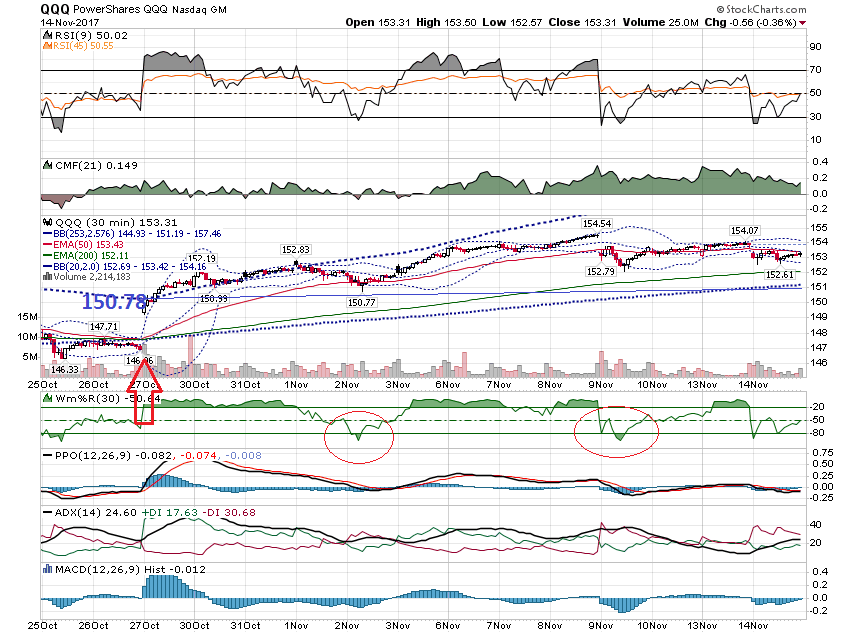 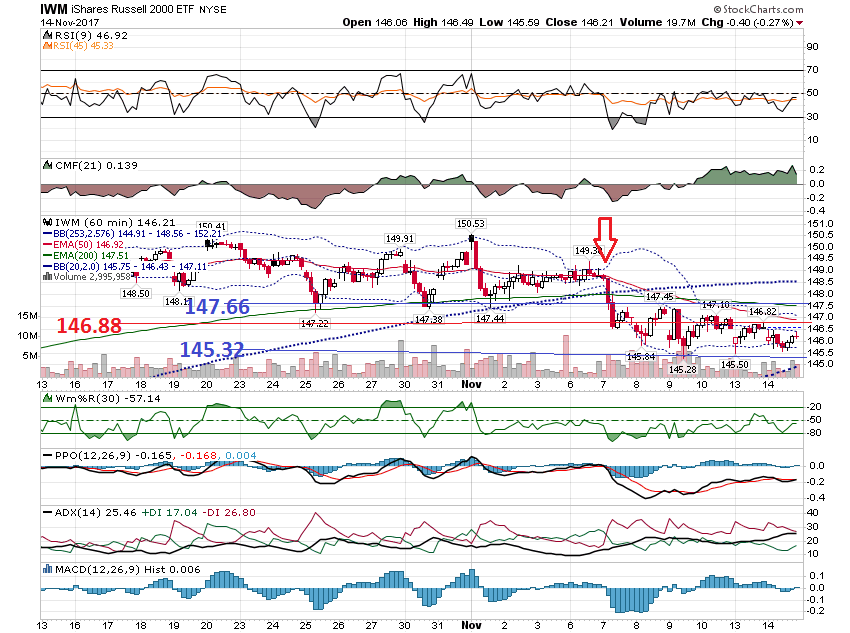 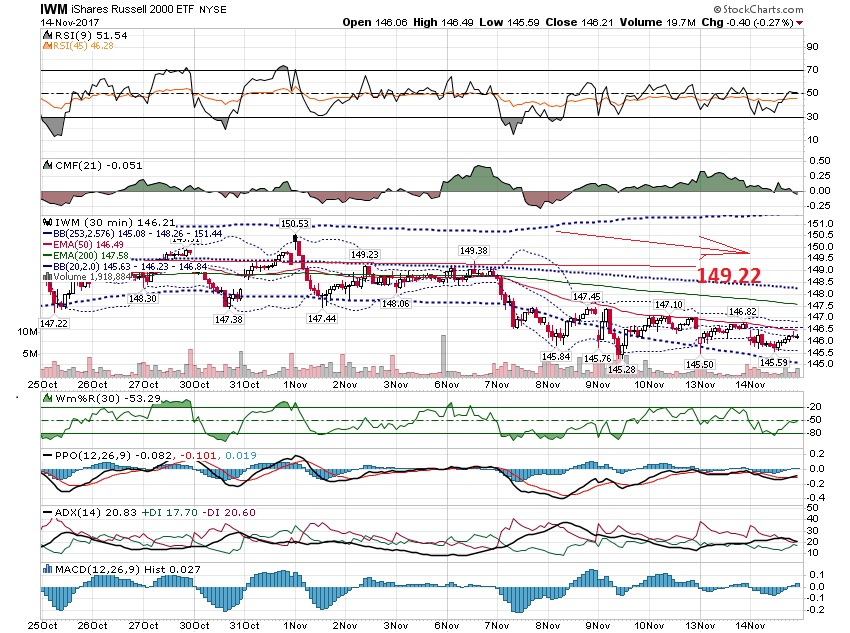 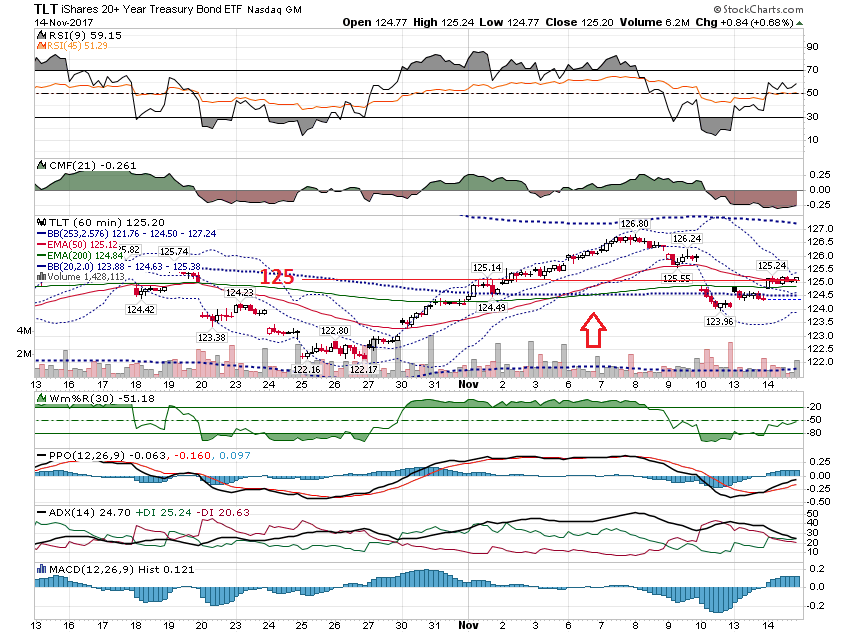 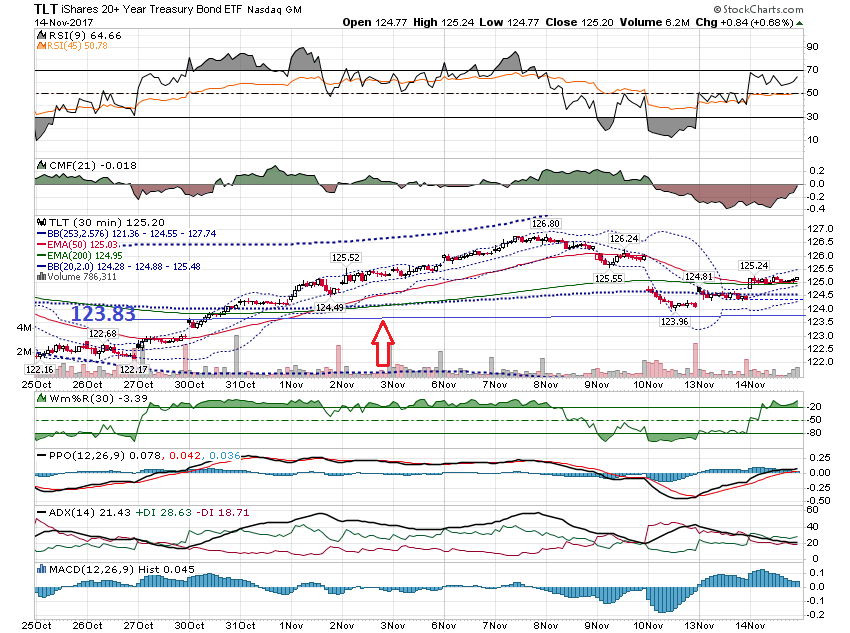 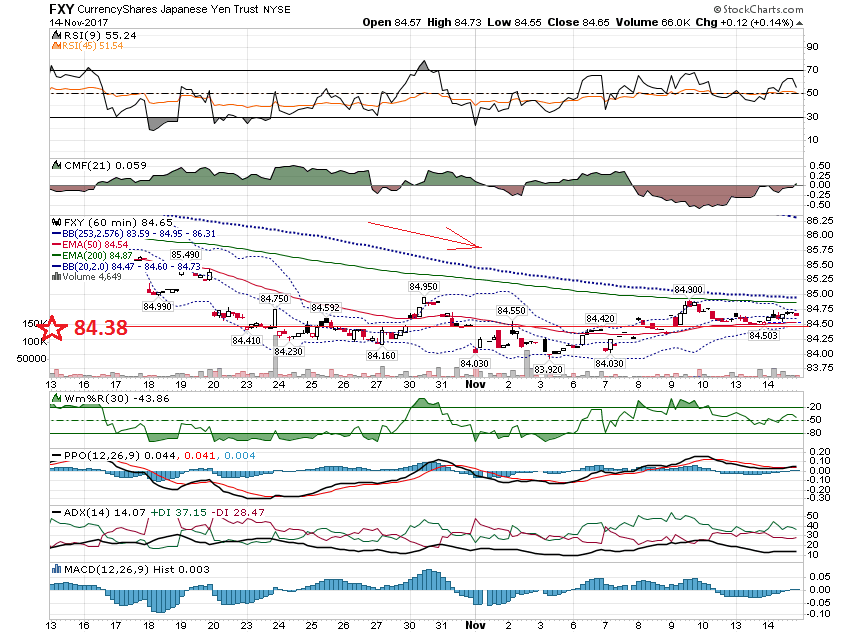 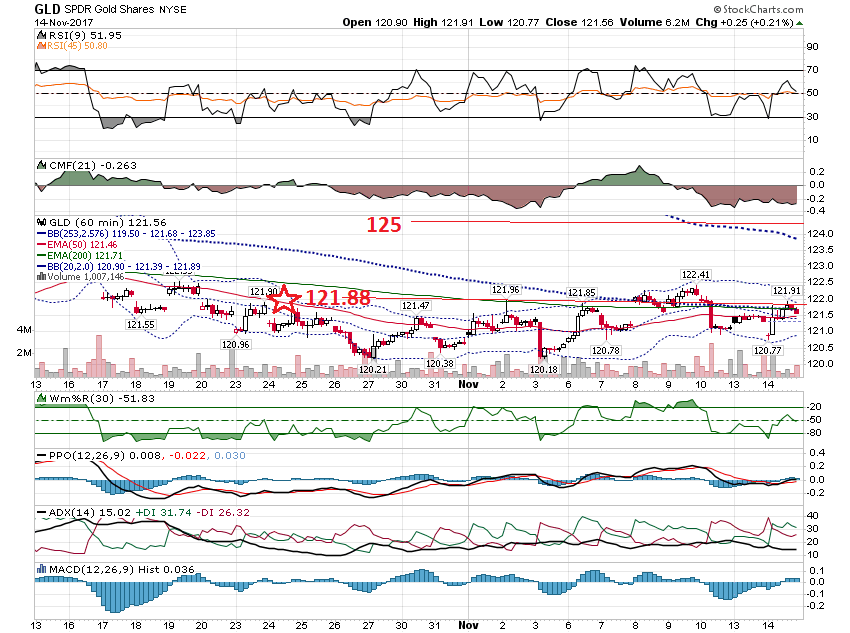 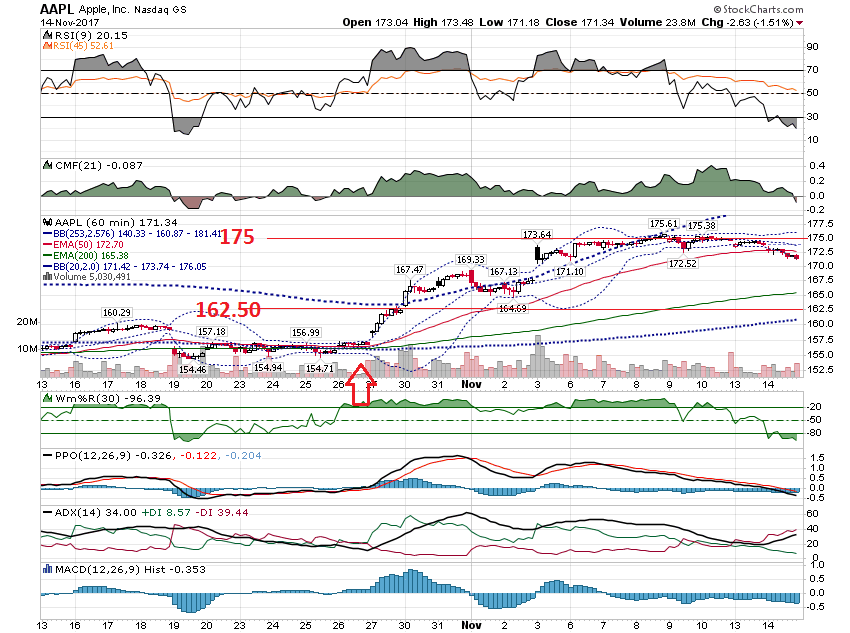 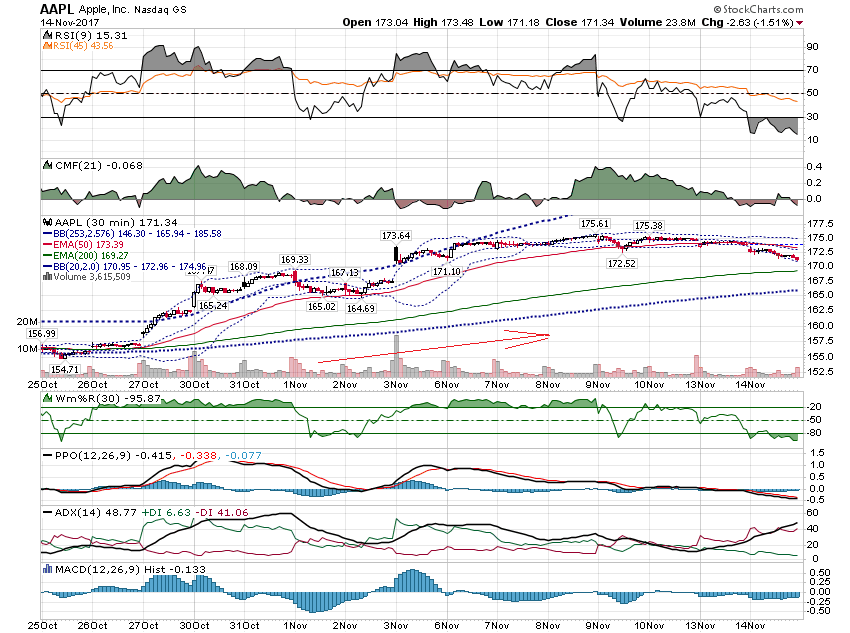 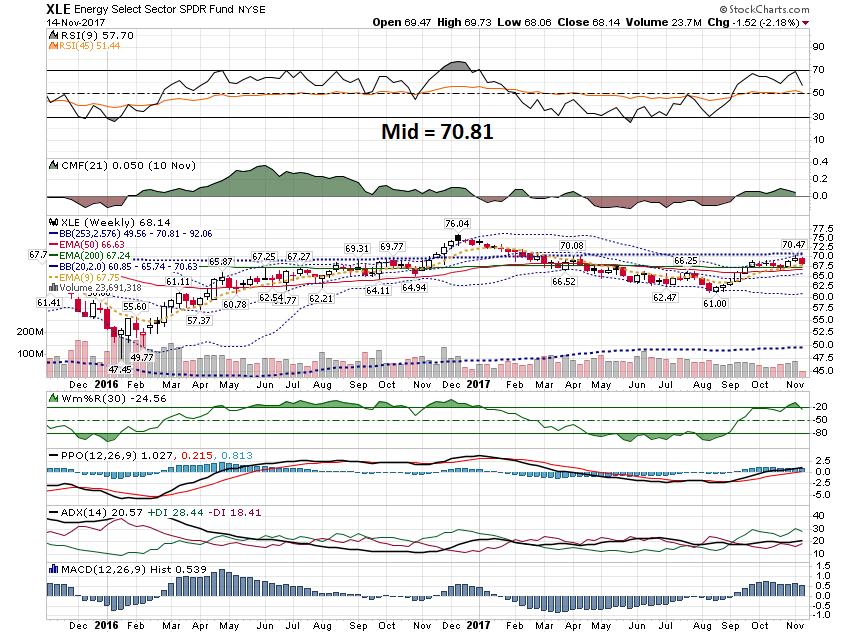 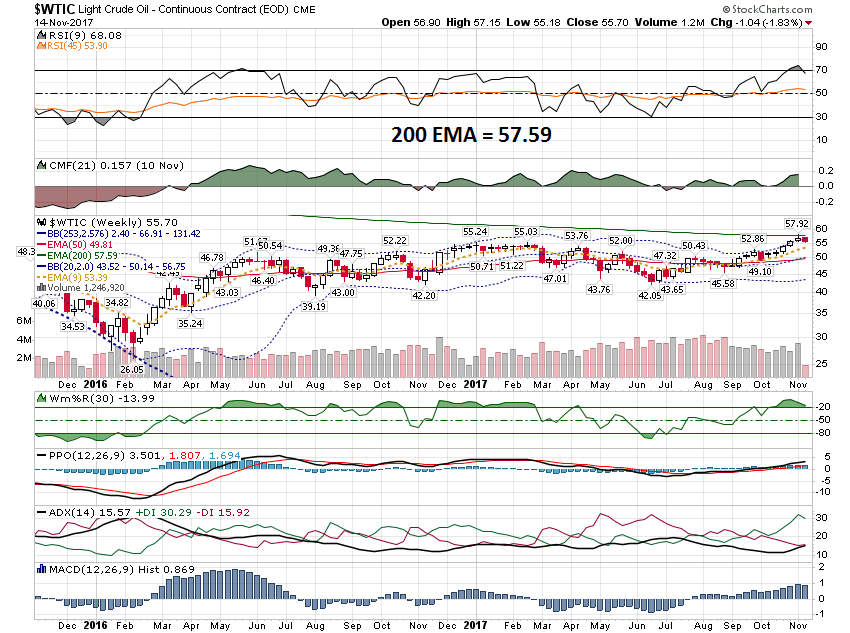 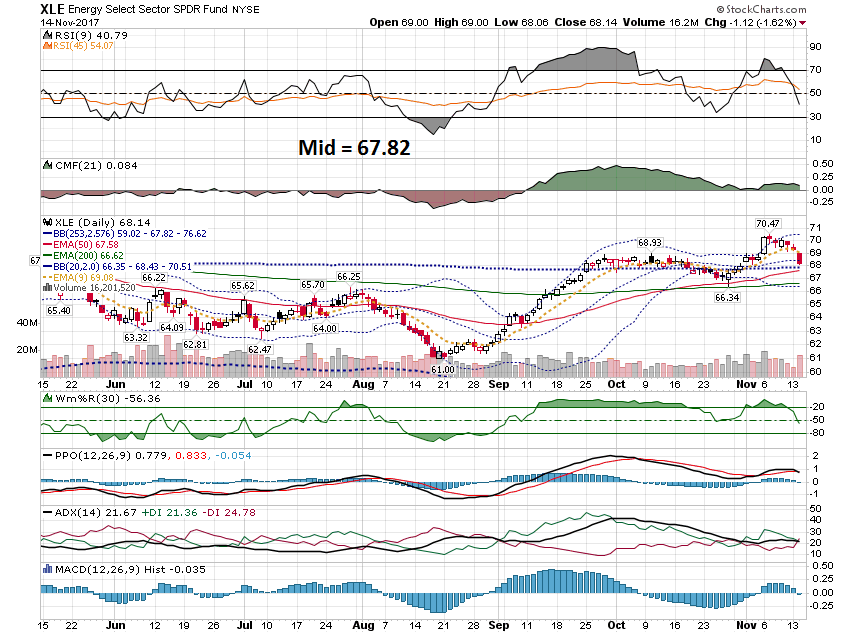 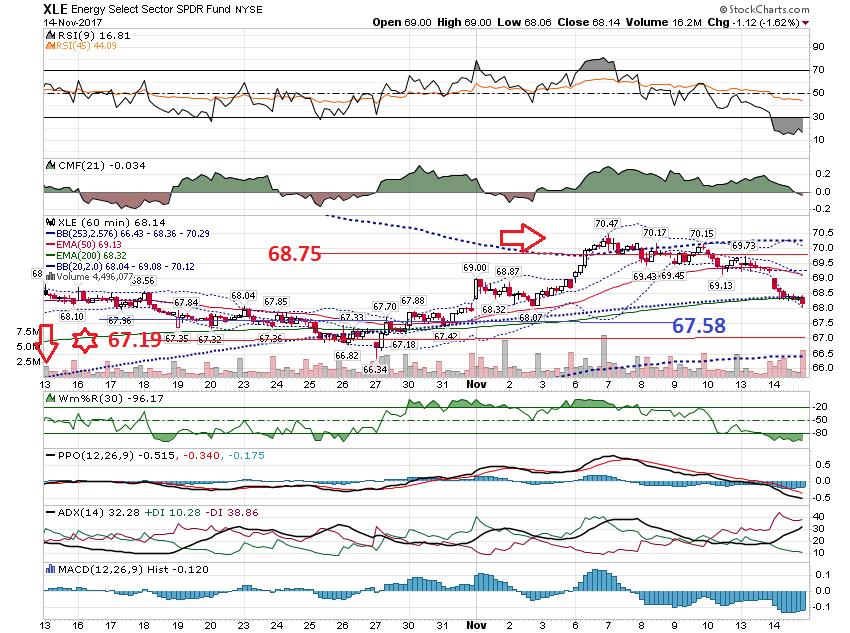 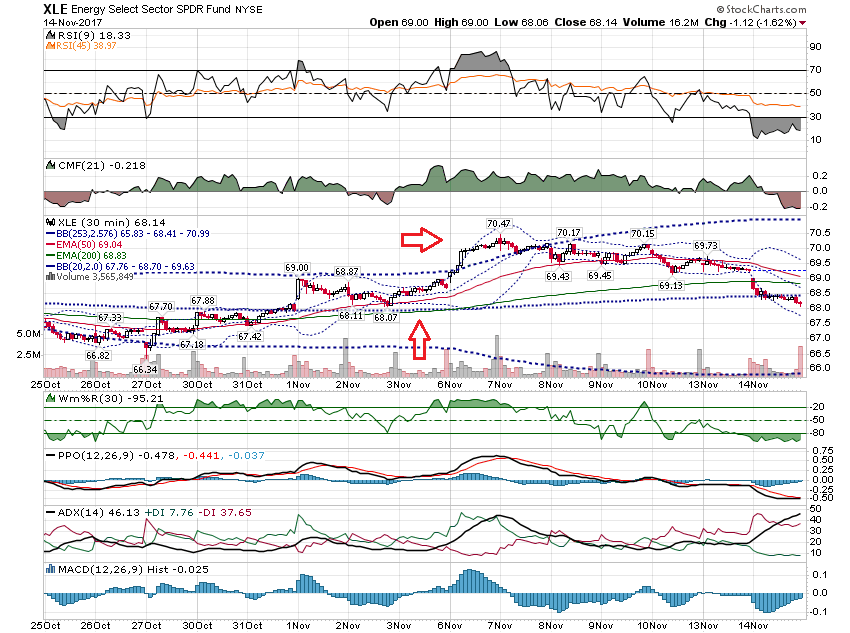 Timingthe Entry
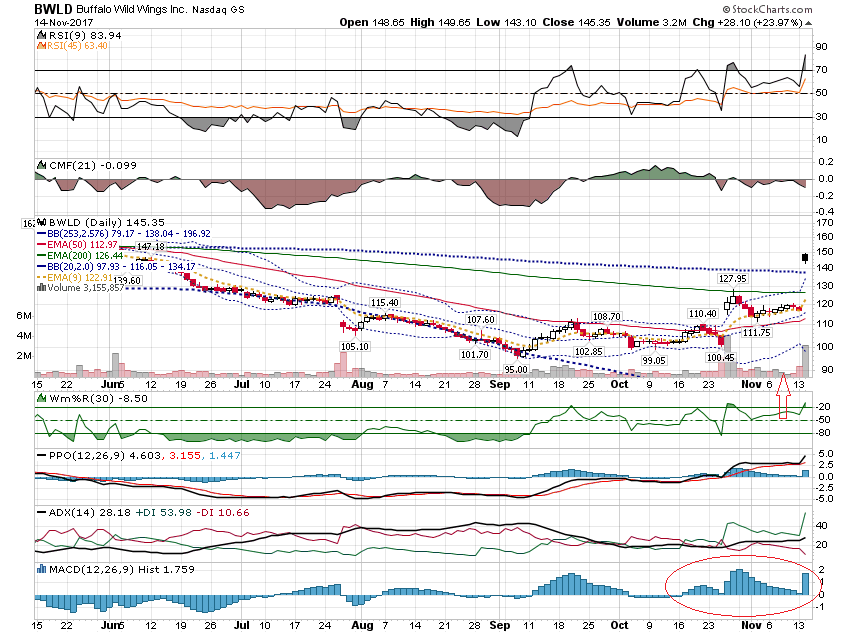 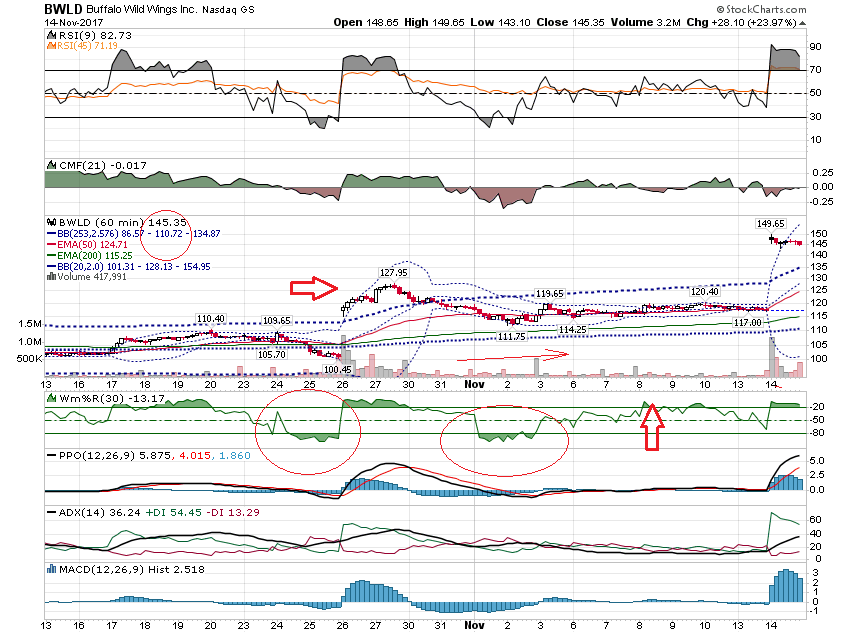 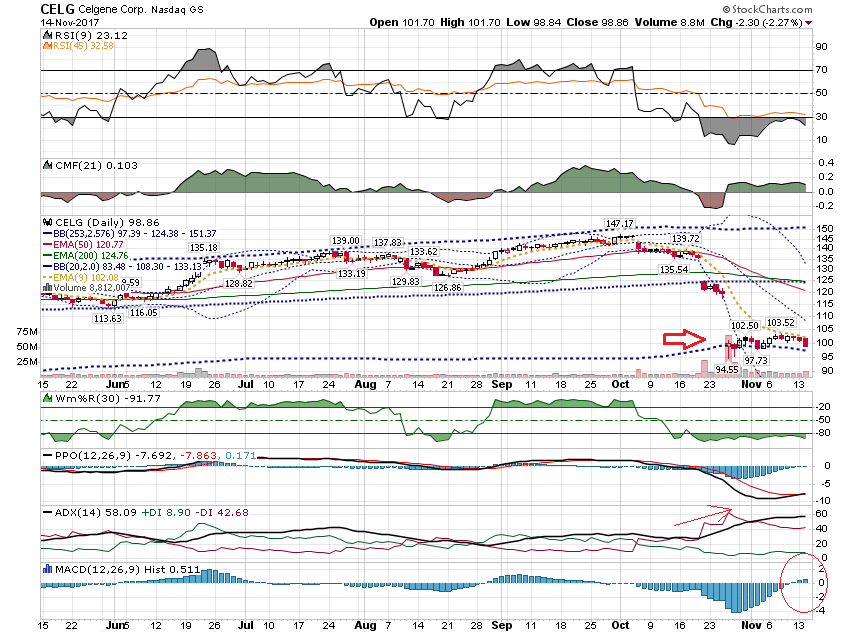 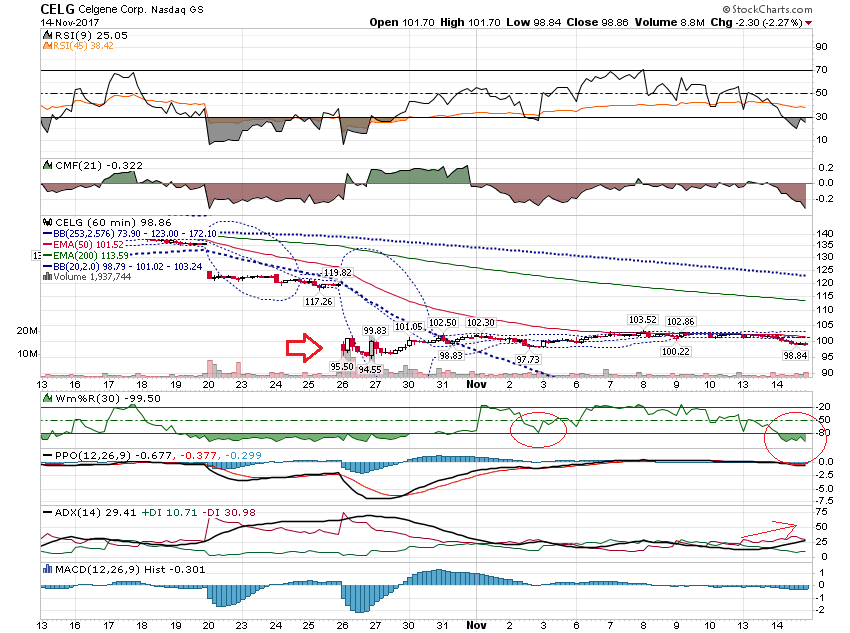 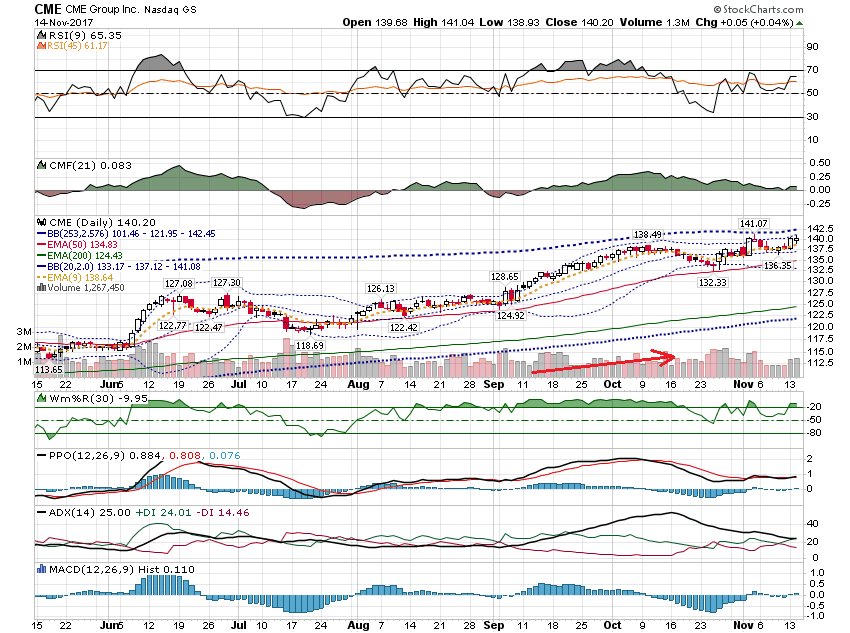 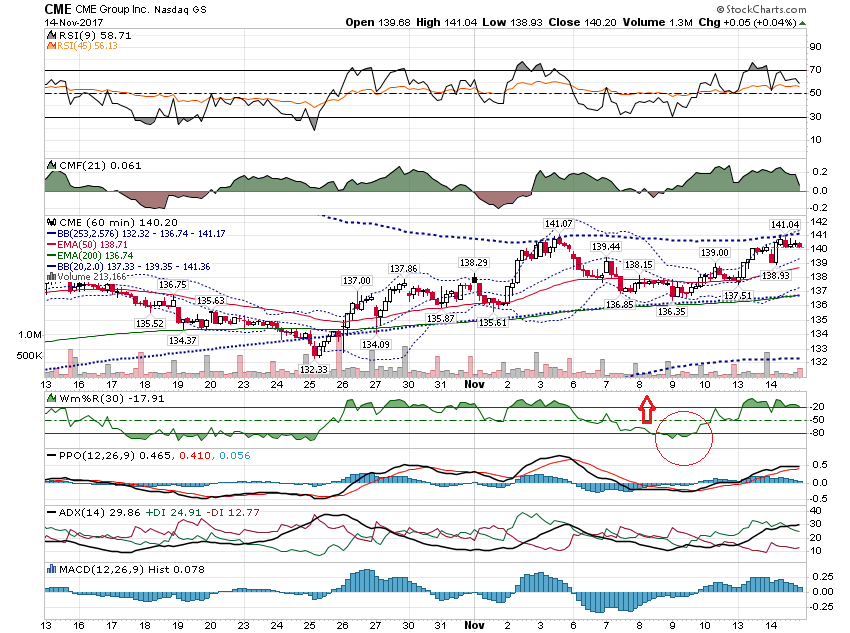 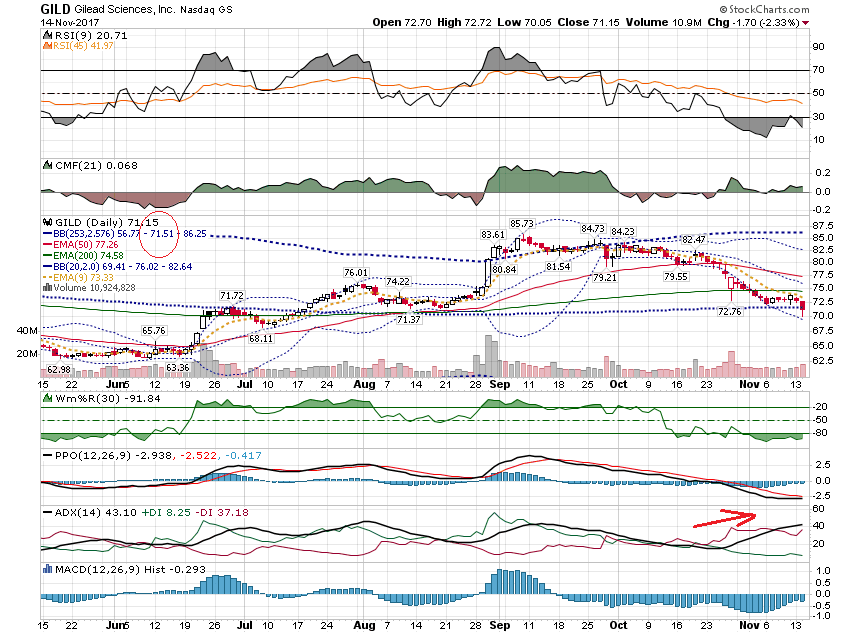 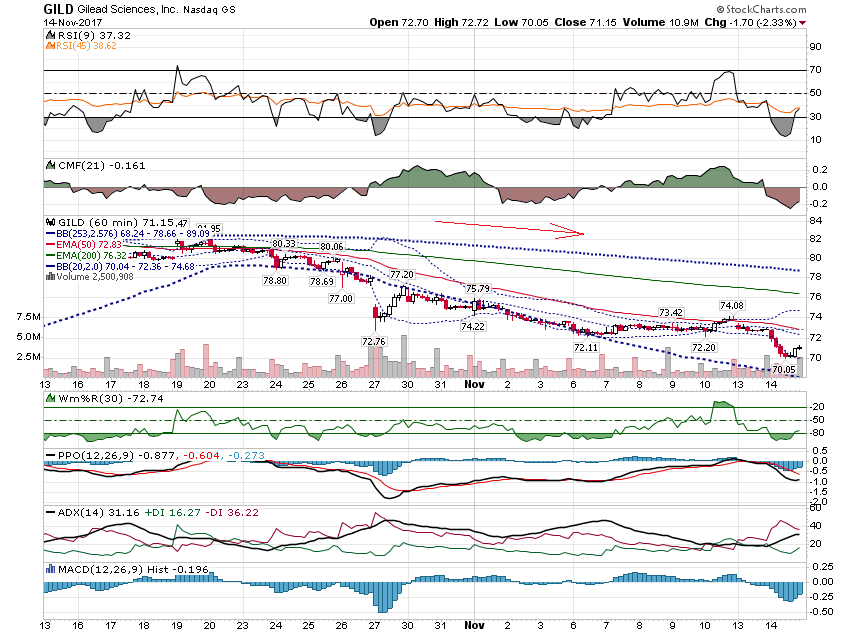 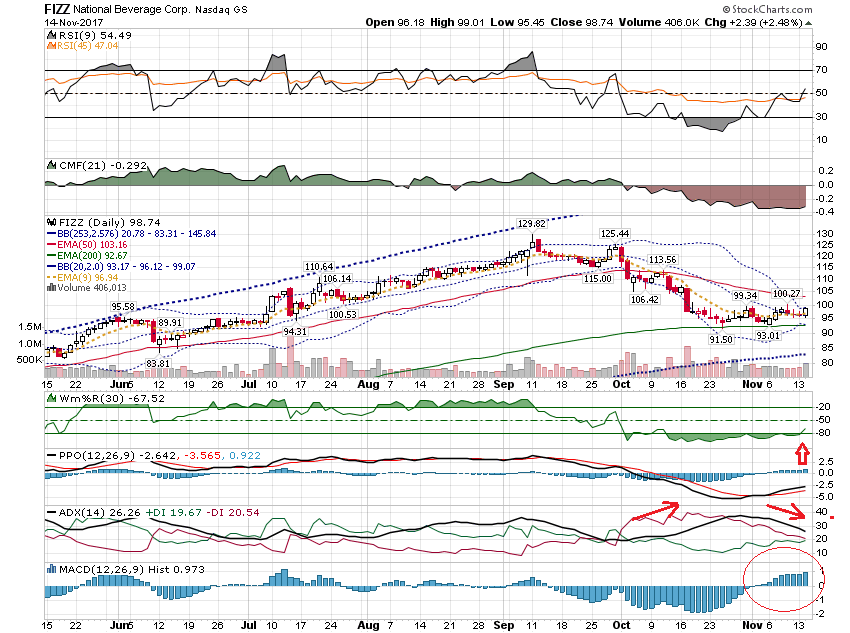 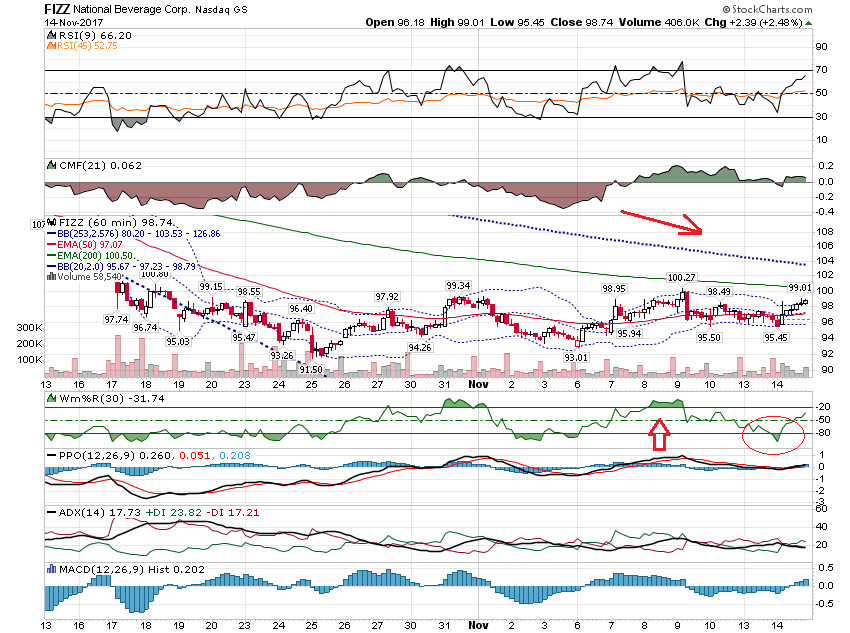 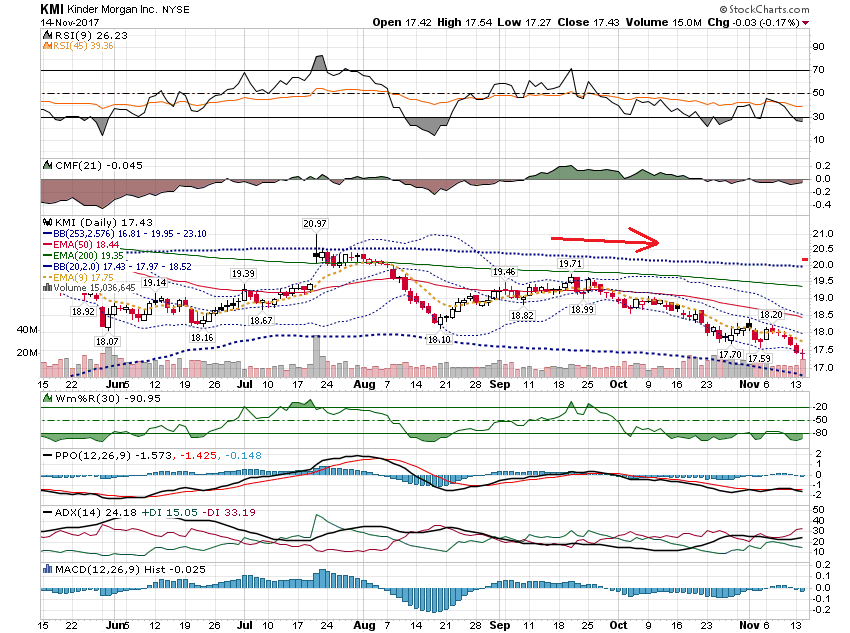 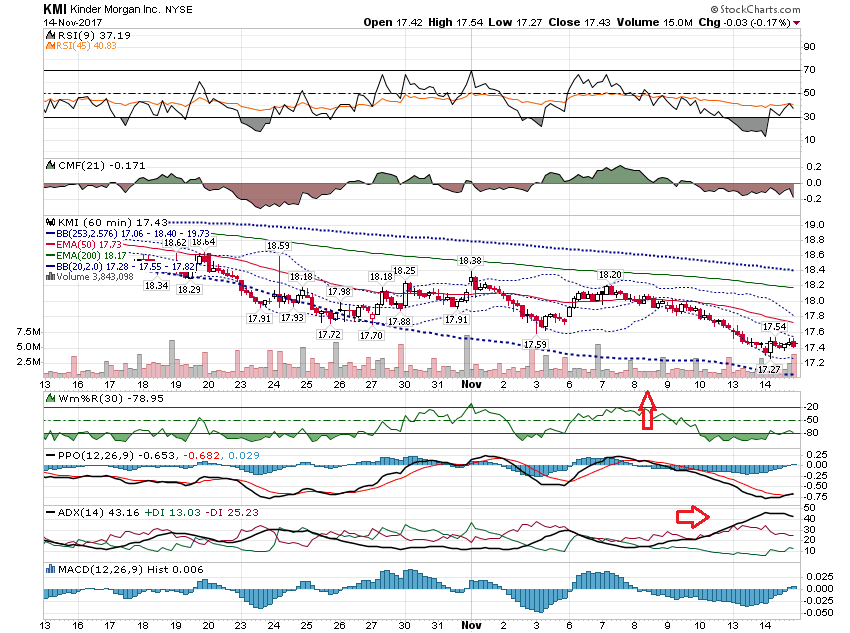 Thanks for watching!Bill DavisMad Day TraderNovember 15, 2017 davismdt@gmail.com